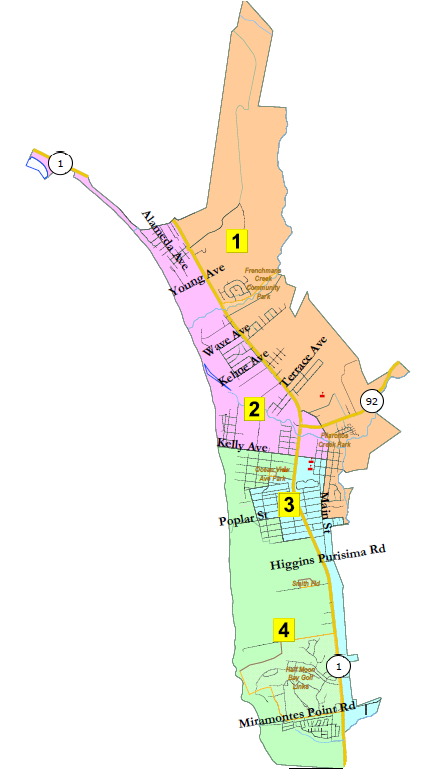 City of Half Moon BayRedistricting Draft Maps
Redistricting Advisory Committee
Marin Holt, Chair 
Paul Gater, Vice Chair 
Hal Bogner, Committee Member 
Steve Maller, Committee Member 
Claudia Marshall, Committee Member 
Phil Marshall, Committee Member 
Michal Settles, Committee Member
January 27, 2022
National Demographics Corporation
2
3
Communities of Interest
4
January 19, 2022
Redistricting Rules and Goals
1. Federal Laws
2. California Criteria for Cities
3. Other Traditional Redistricting Principles
Geographically contiguous
Undivided neighborhoods and “communities of interest” (Socio-economic geographic areas that should be kept together)
Easily identifiable boundaries
Compact(Do not bypass one group of people to get to a more distant group of people)

Prohibited:  “Shall not favor or discriminate against a political party.”
Minimize voters shifted to different election years
Respect voters’ choices / continuity in office
Future population growth
Preserving the core of existing districts
Equal Population
Federal Voting Rights Act
No Racial Gerrymandering
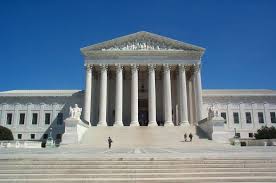 5
Current Districts
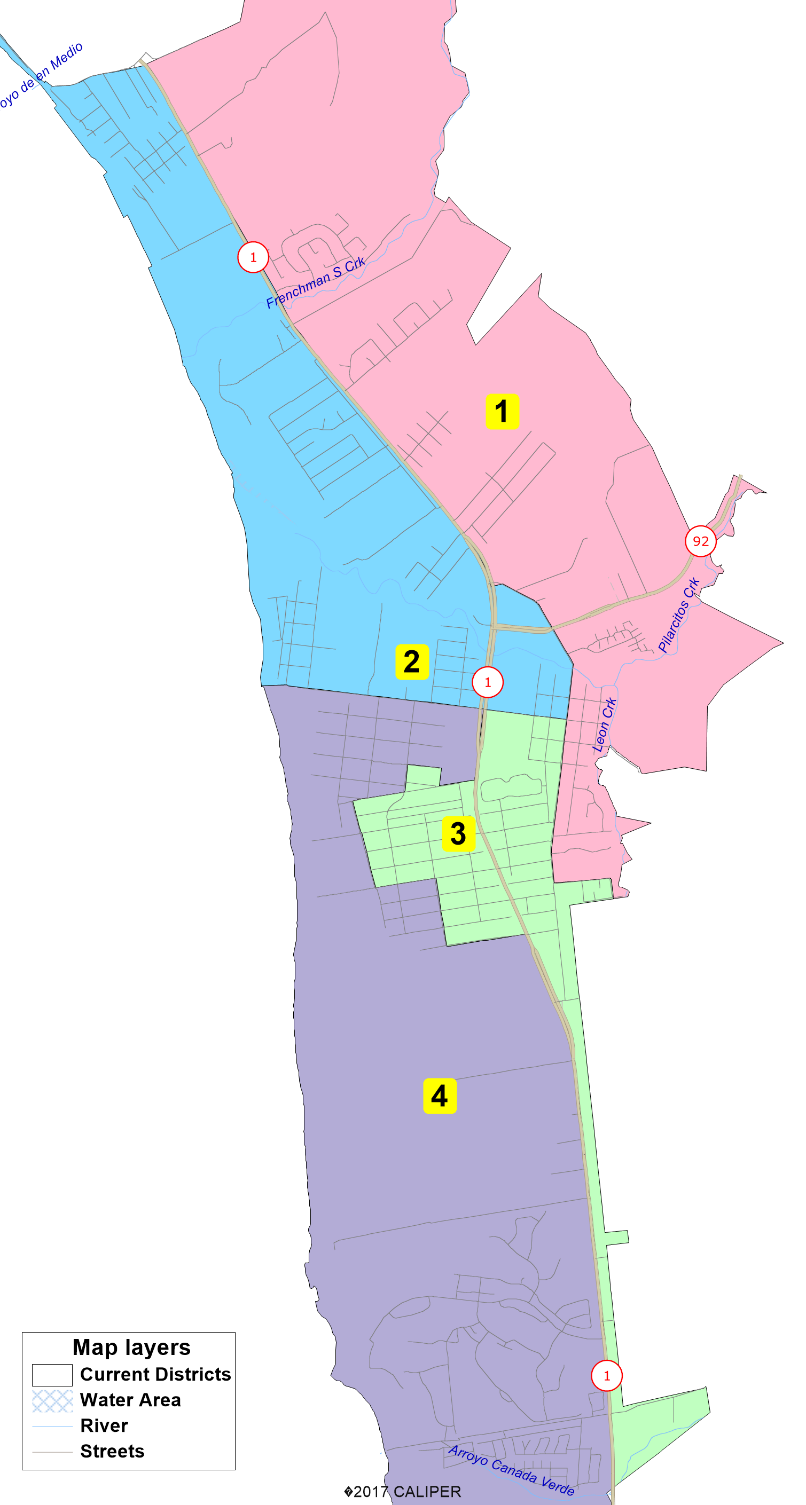 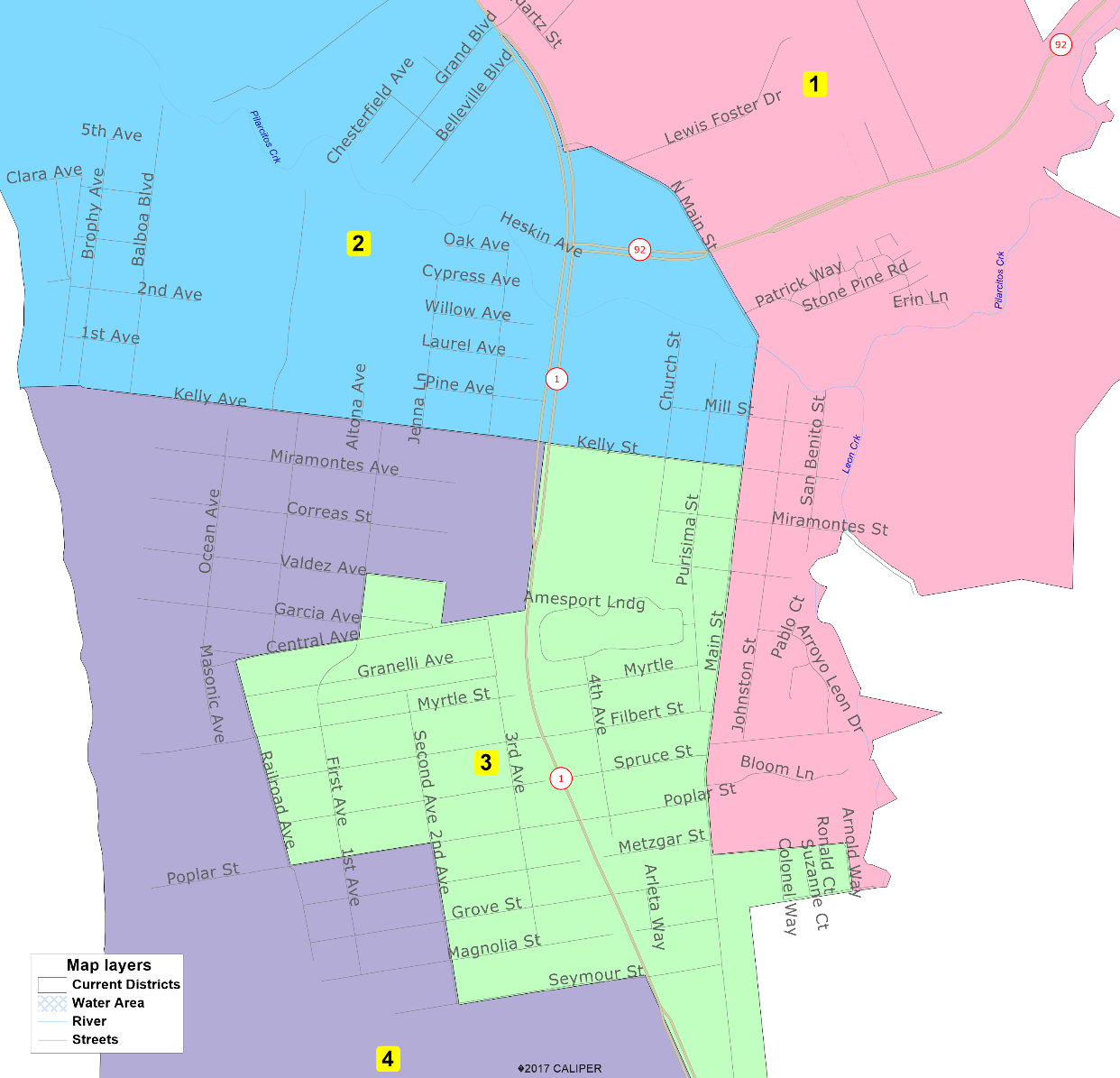 January 19, 2022
Demographic Summary of Existing Districts
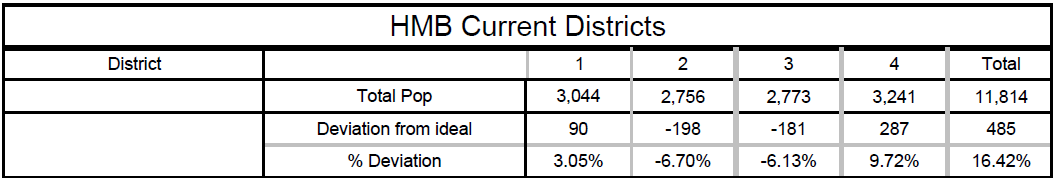 Official California-Adjusted 2021 Redistricting Data
Only required change is about 200 people out of District 4 into Districts 2 and 3.
[Speaker Notes: 2020 Legacy: 11,795  
11,795 5 2,359 
11,795 4 2,949]
Preferred Map
Preferred Map Identified on 1-19-2022:
Map 504c (full version or detail, demographics)

Focus Maps Identified on 12-16-2021 (in ranked order):
5-District Plans
Map 504c (full version or detail, demographics)
Map 503b (full version or detail, demographics)
4-District Plans
Map 402 (full version or detail, demographics)
Map 403b (full version or detail, demographics)

The most detailed way to view maps is with the interactive map viewer at: https://arcg.is/1STi8P0
January 19, 2022
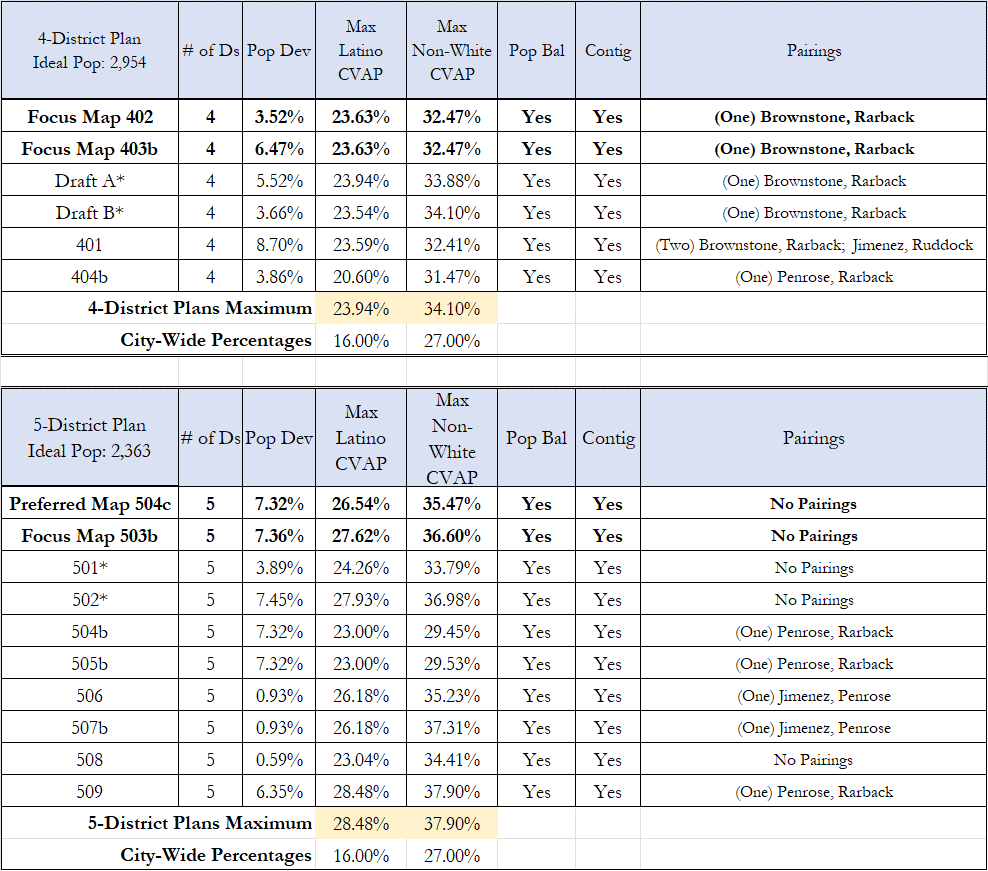 January 19, 2022
Preferred Map 504c
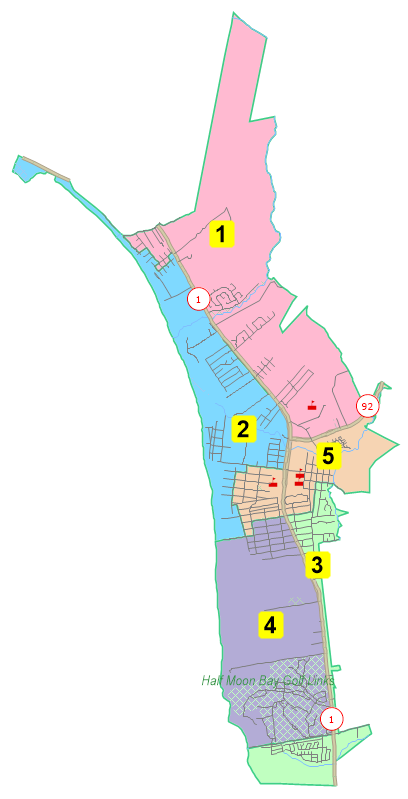 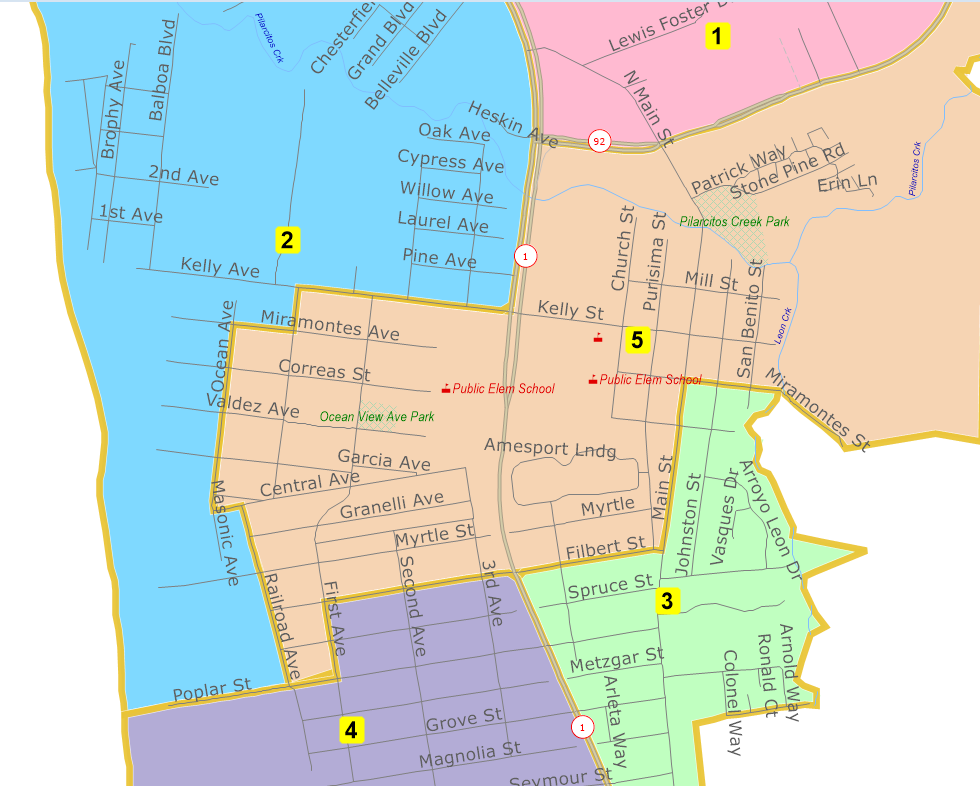 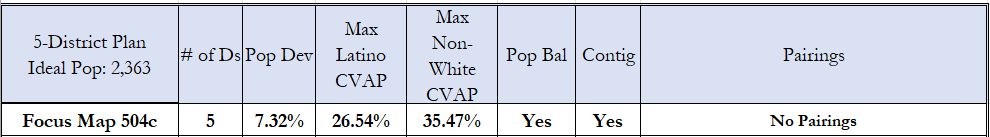 Map 503b
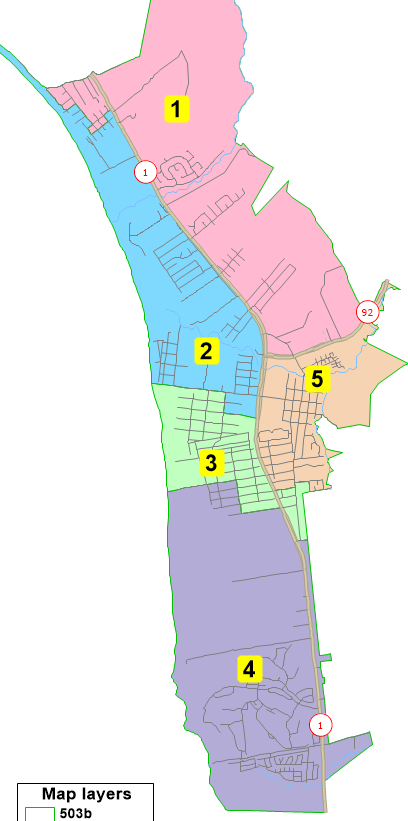 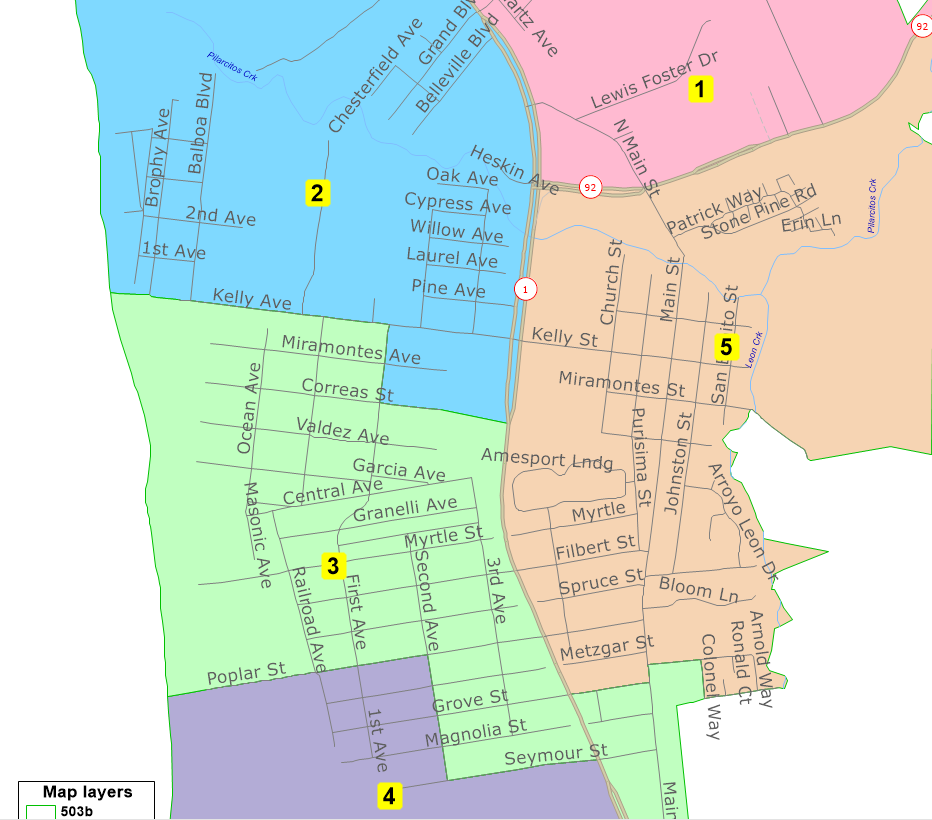 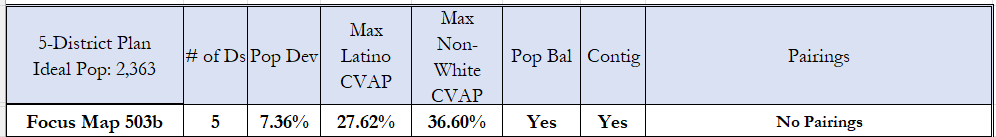 National Demographics Corporation December 16, 2021
Map 402
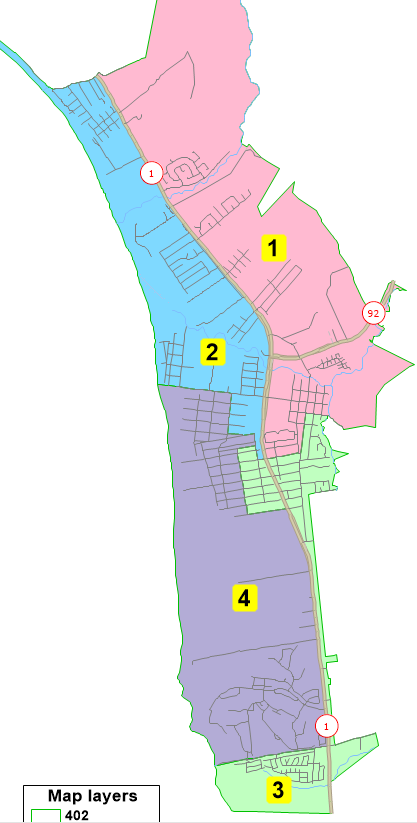 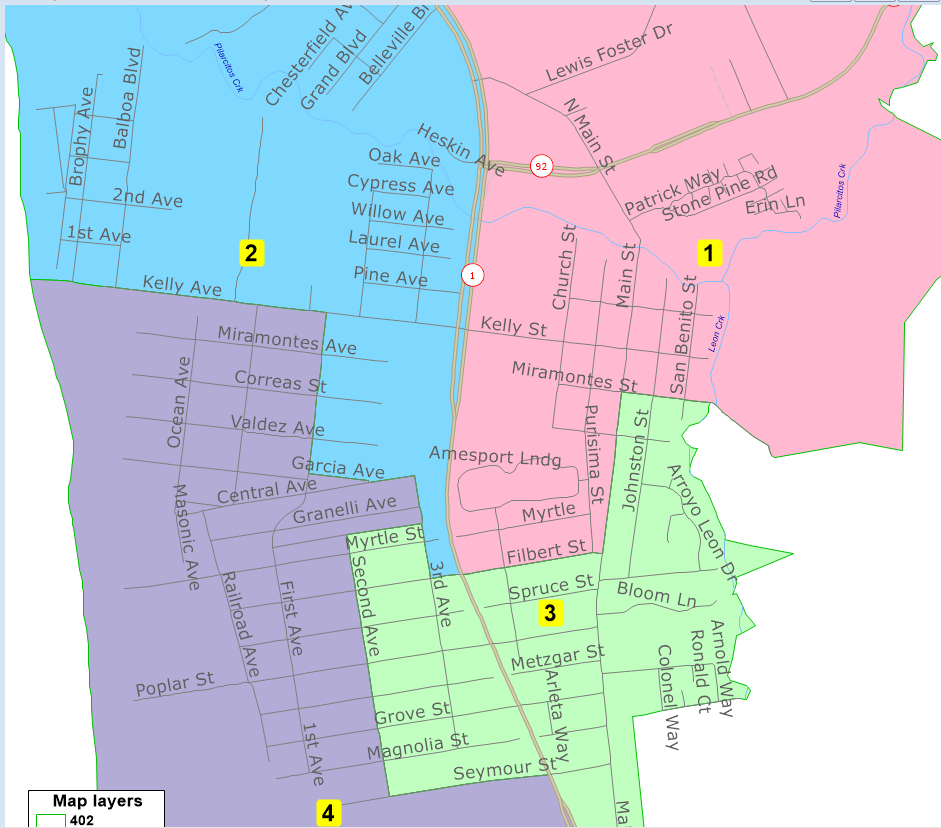 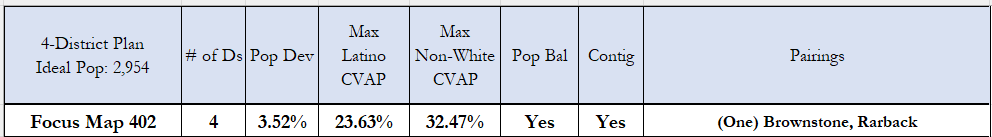 National Demographics Corporation December 16, 2021
Map 403b
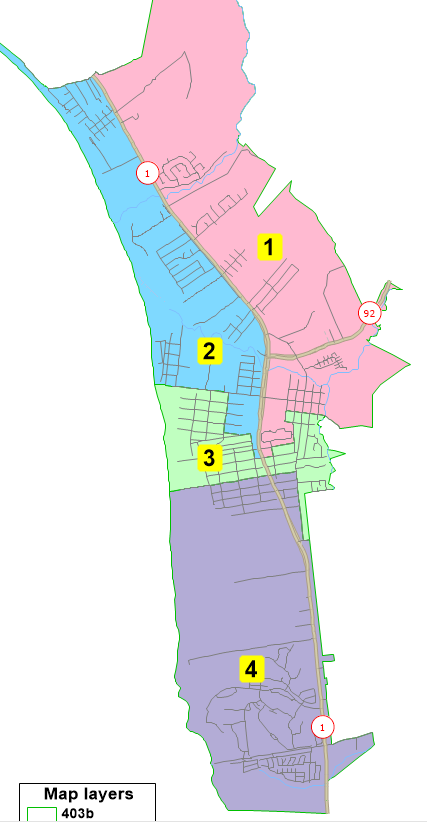 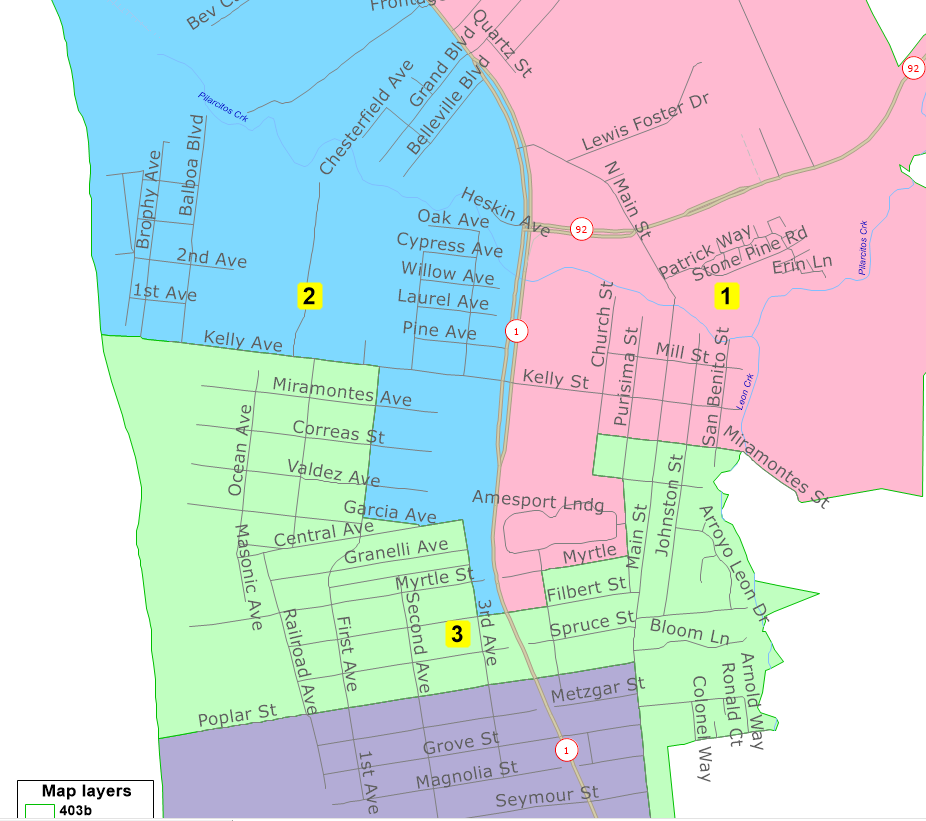 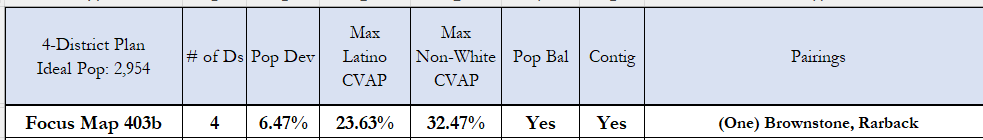 National Demographics Corporation December 16, 2021
Current Districts
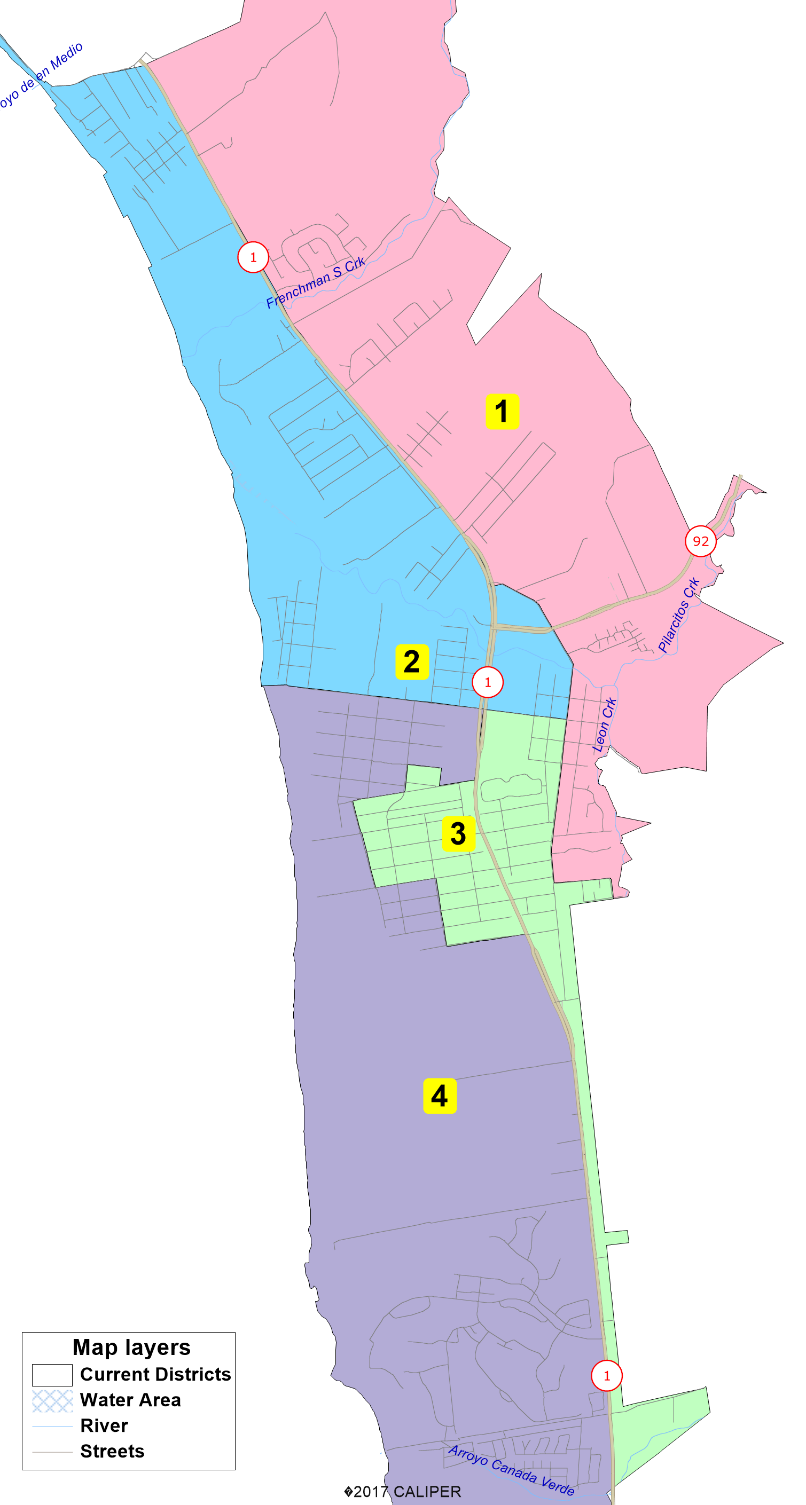 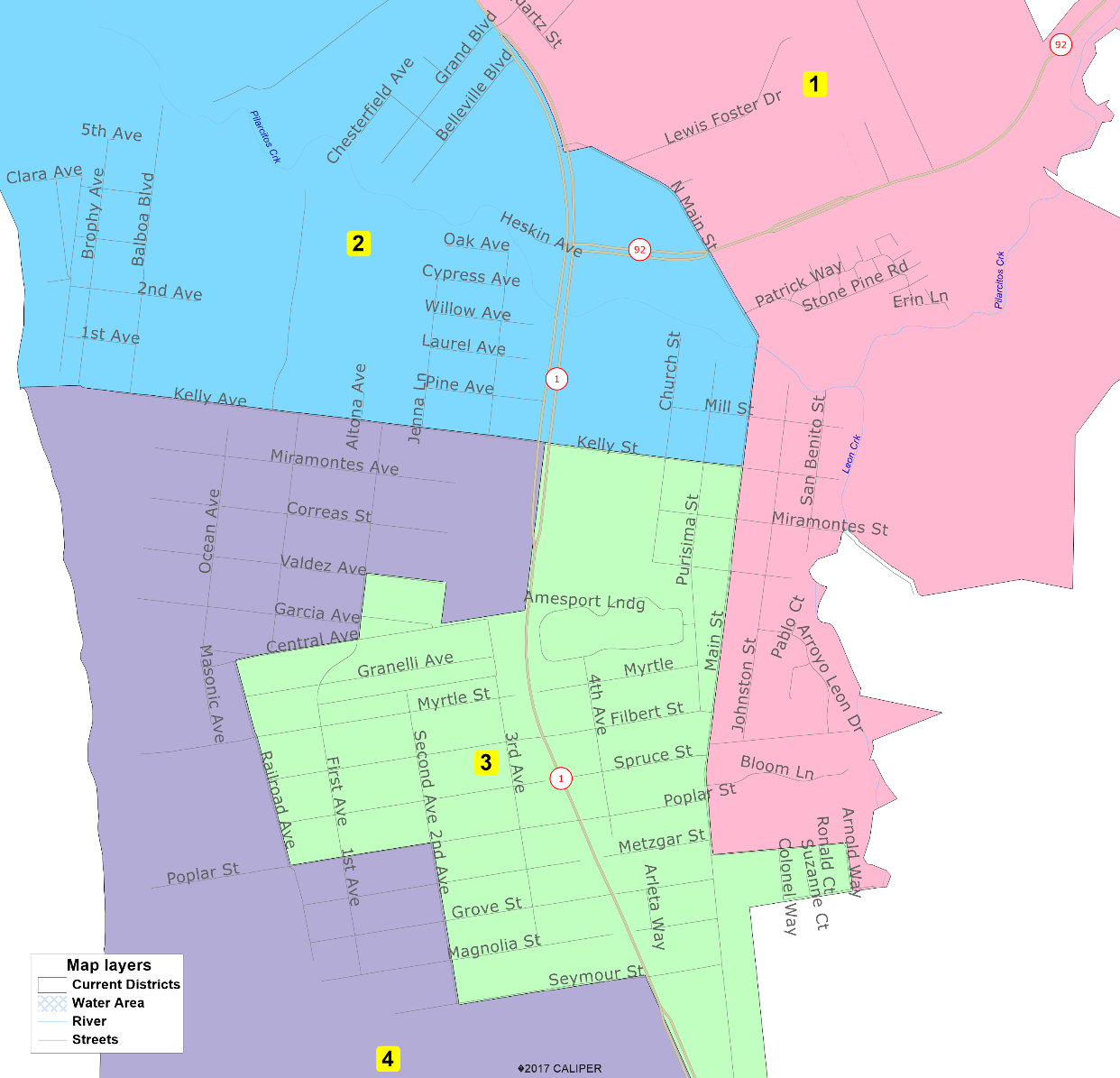 National Demographics Corporation January 19, 2022
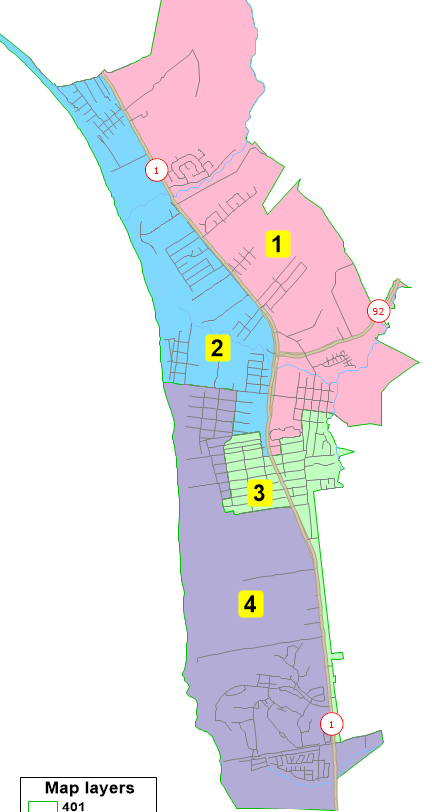 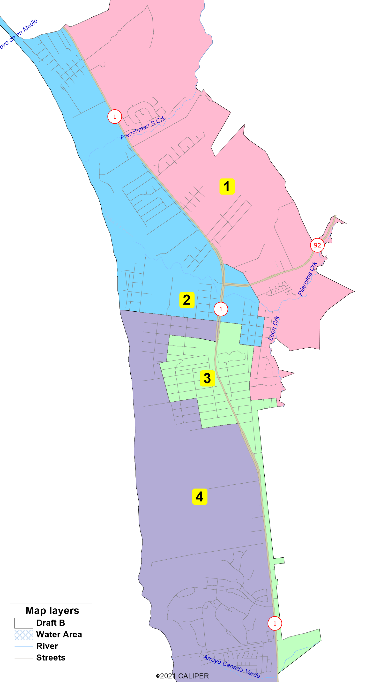 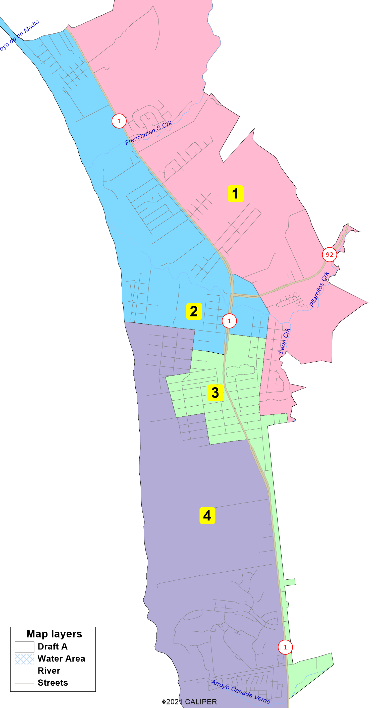 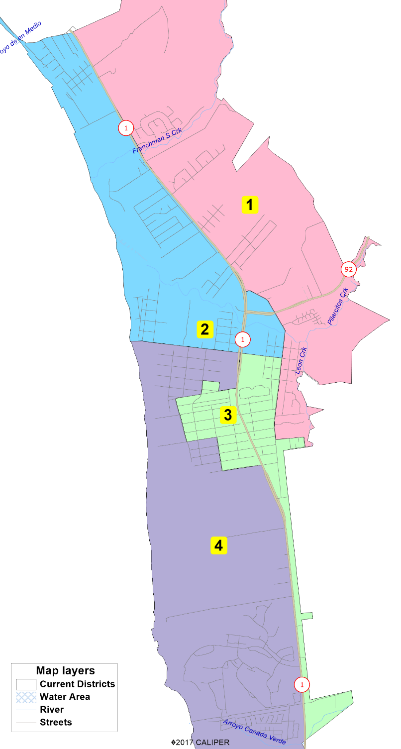 Not Population Balanced
Map 401
NDC 4-District Draft B
Current Districts
NDC 4-District Draft A
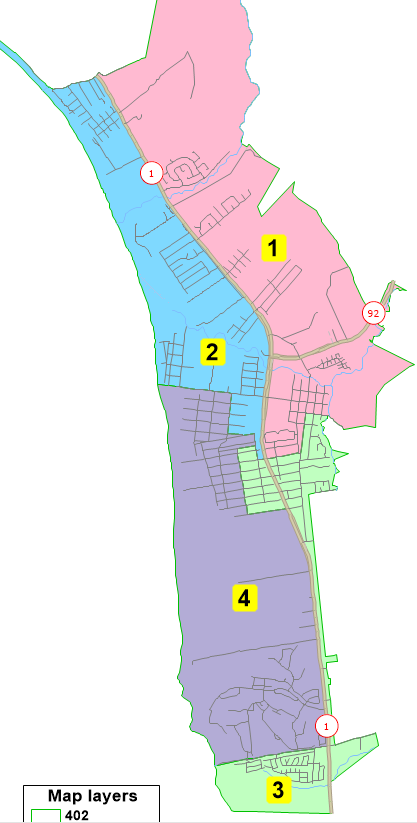 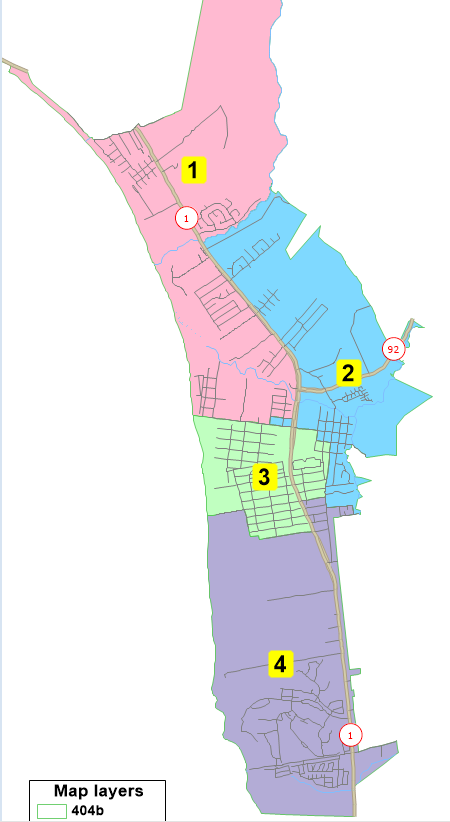 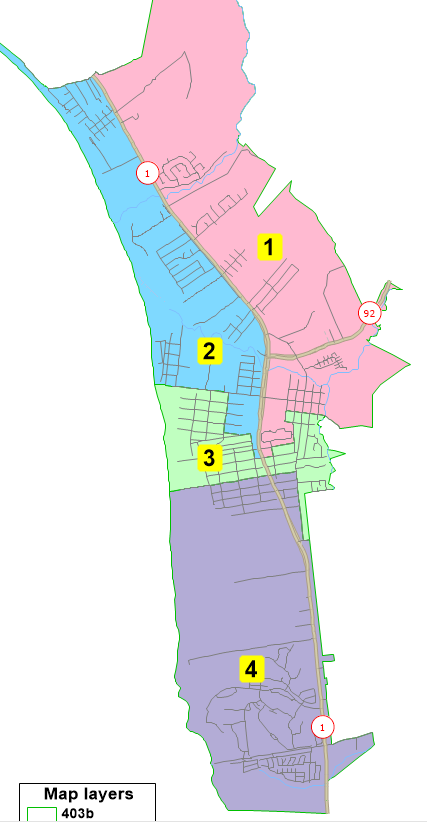 4-District
Plans
Map 404b
Map 403b
Focus Map
Map 402
Focus Map
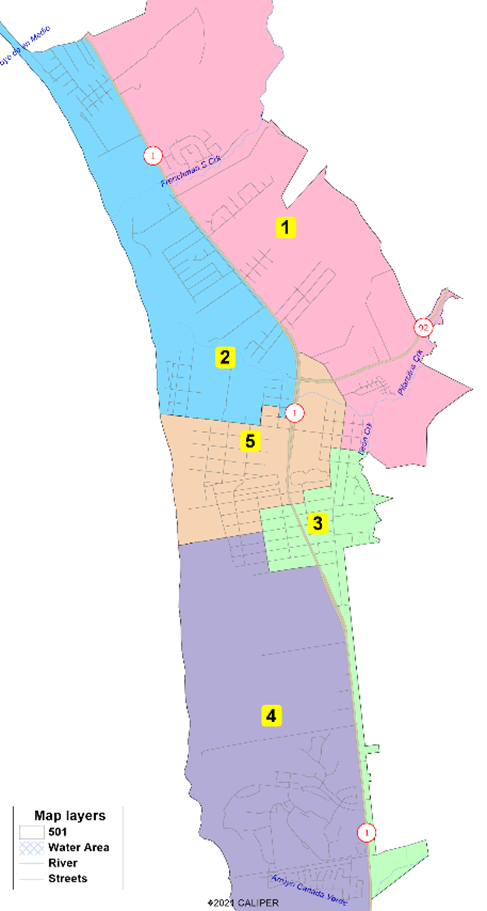 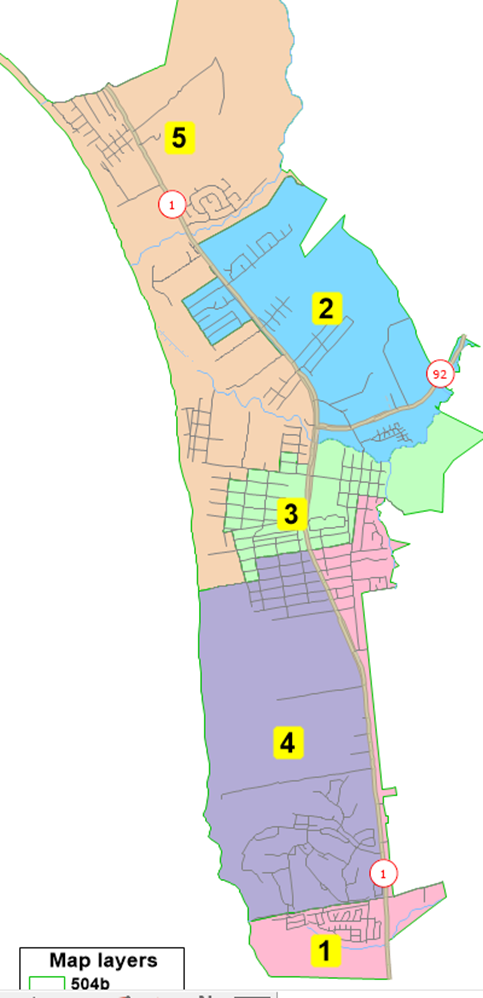 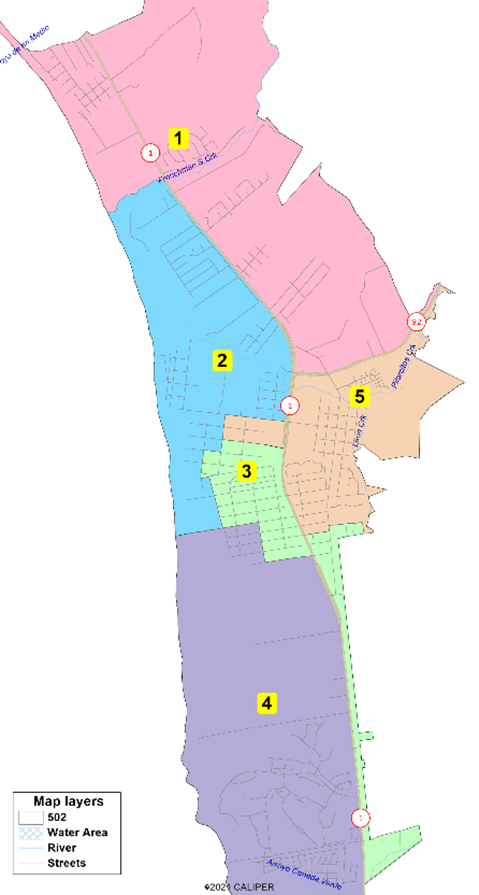 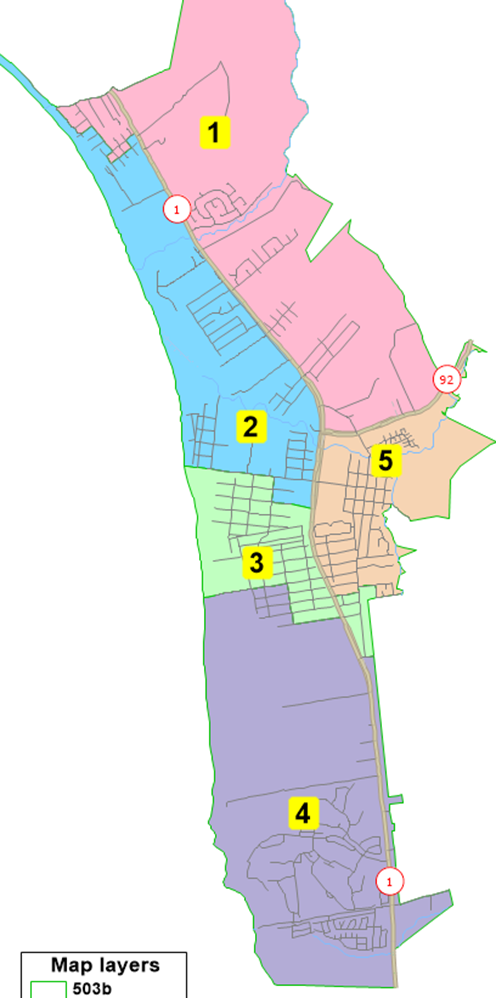 NDC 5-District Alternative 501
NDC 5-District Alternative 502
Map 503b
Focus Map
Map 504b
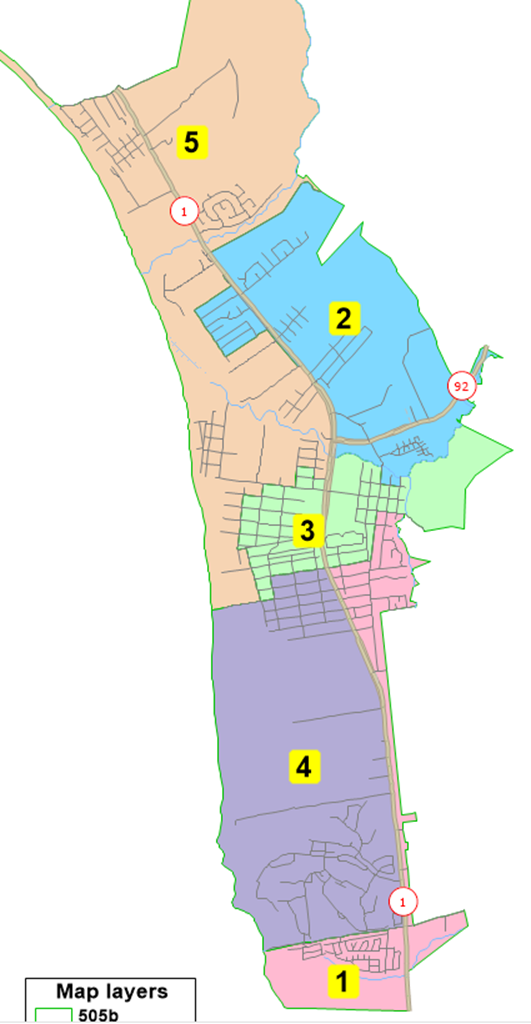 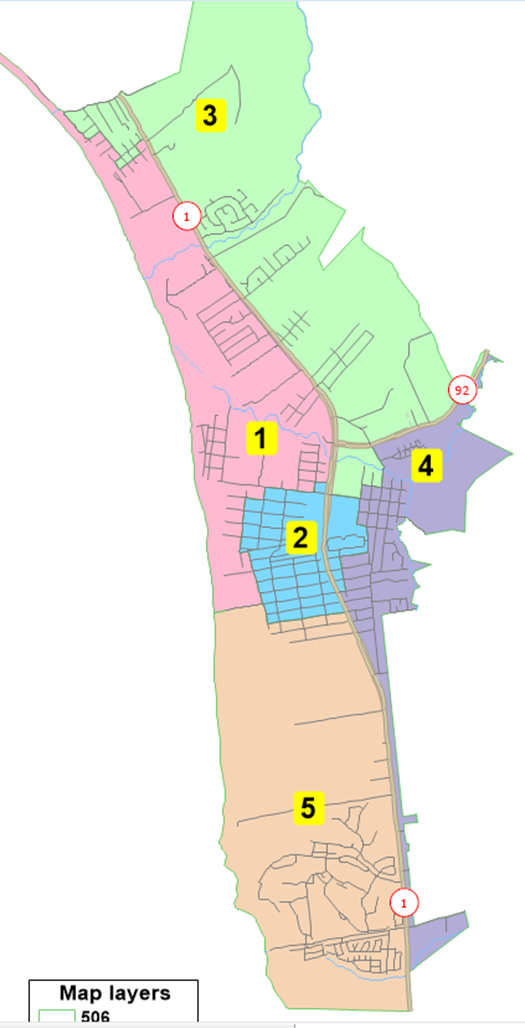 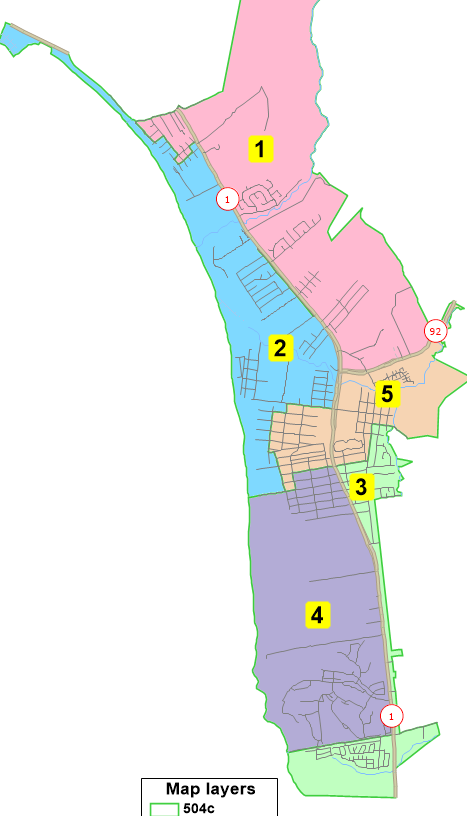 5-District
Plans
Map 505b
Map 504c
Preferred 
Map
Map 506
Proposed Sequencing
Election Year 2022:  Districts 1, 4 (and 5 if 5-districts)
Election Year 2024:  Districts 2, 3 
After focus maps are identified, it is recommended the City Council and Committee review and, if needed, adjust the district number assignments.
17
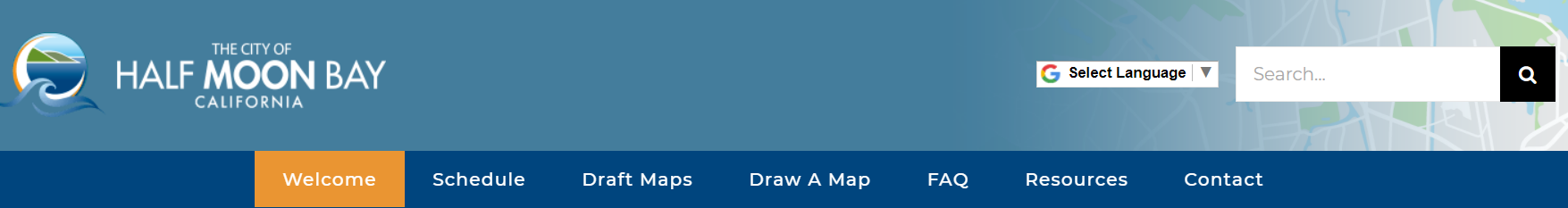 DrawHMB.org